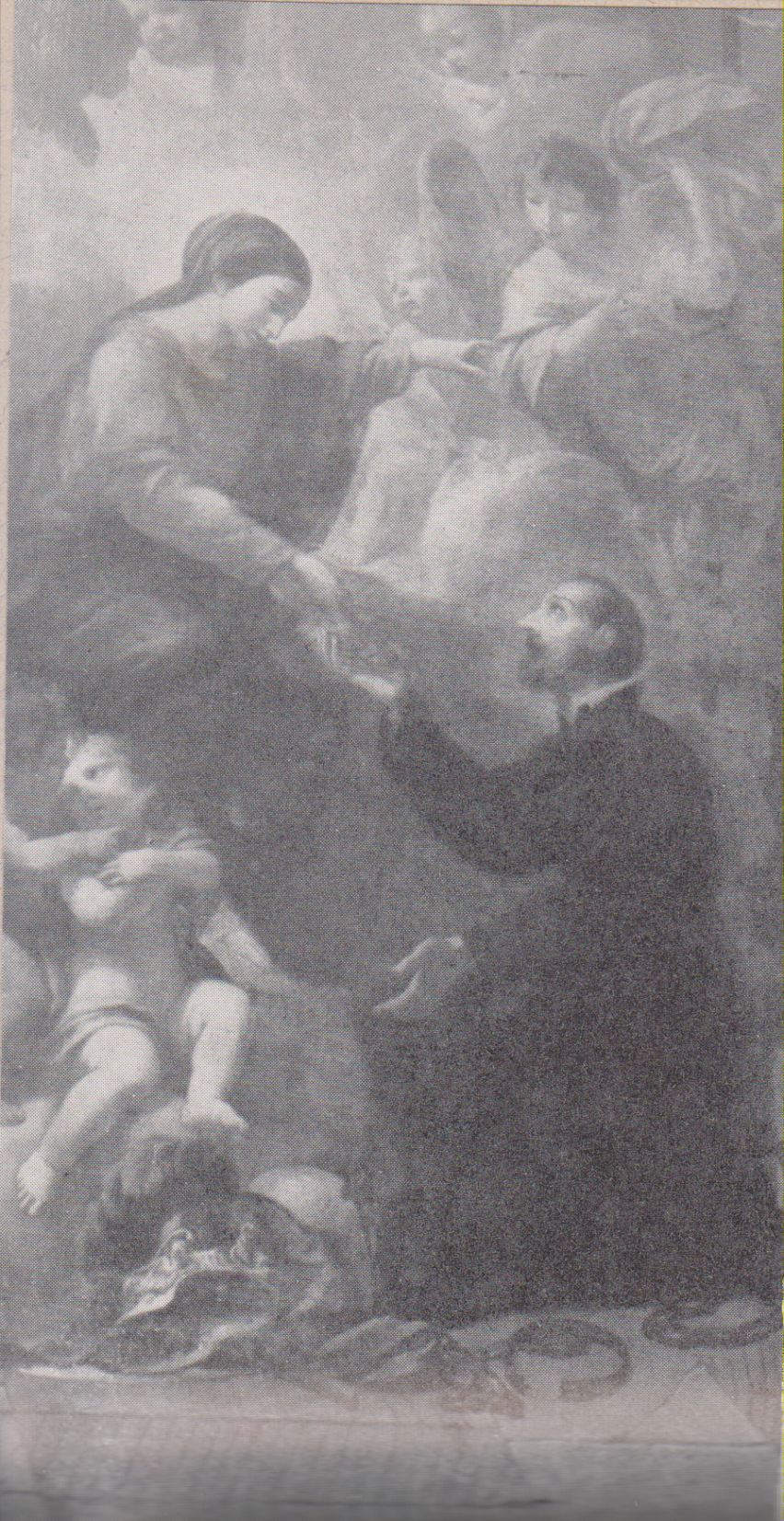 G. Antonio Cucchi (?), S. Girolamo Miani, San Venenzio di Camerino
G. Antonio Cucchi, S. Girolamo Miani, Santa Lucia di Cremona.Da Riv. Ordine PP. Somaschi, fasc. 133-134, pag. 147-148
Da Riv. Somaschi fasc 125